La Grandeza de España
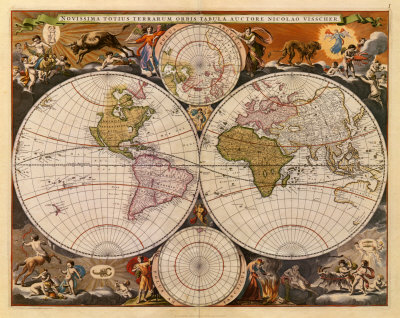 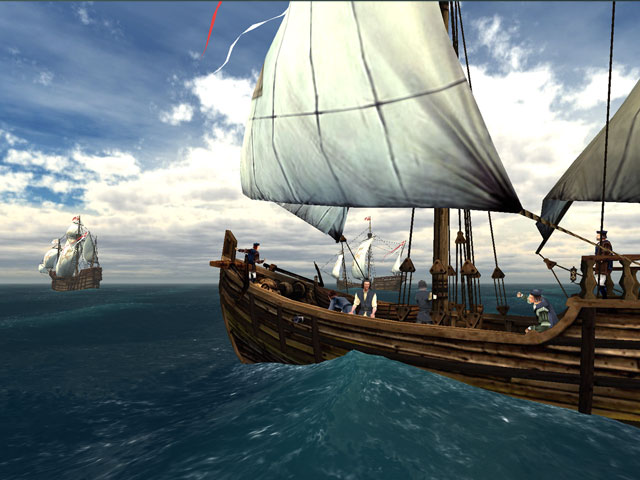 Los Reyes Católicos
Bajo Fernando e Isabel, 
España llegó a ser un país  muy poderoso.
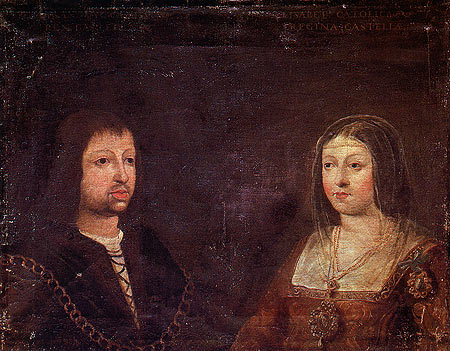 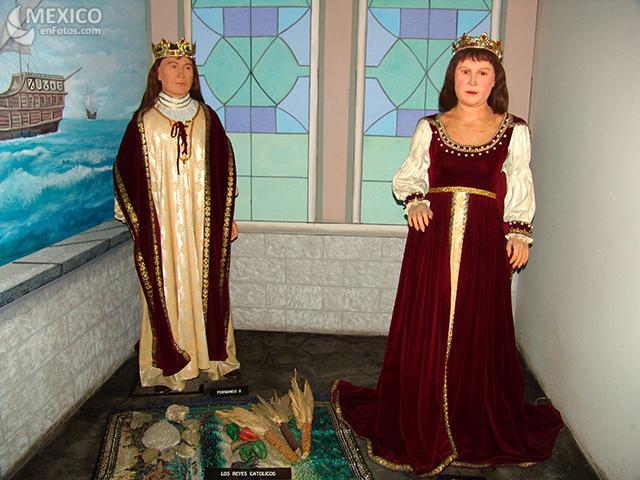 1492Fue muy importante
Derrotaron al último alcázar en Granada.
Aceptaron las llaves de Boabdil, el último rey moro.
La Alhambra
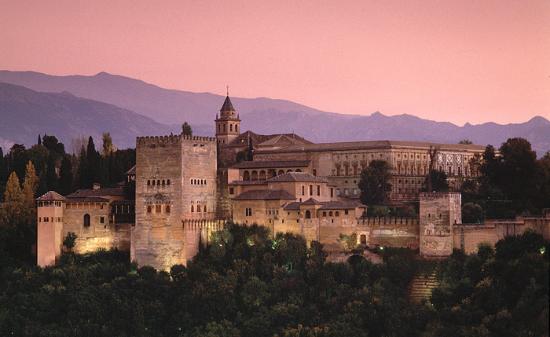 Ayudaron a Colón por dándole 3 barcos para su expedición al Nuevo Mundo.
Expulsaron a los judíos y a los moros.
No fue buen idea porque de estos grupos fueron:
Filósifos
Médicos
Comerciantes
Astronomías
Escolares
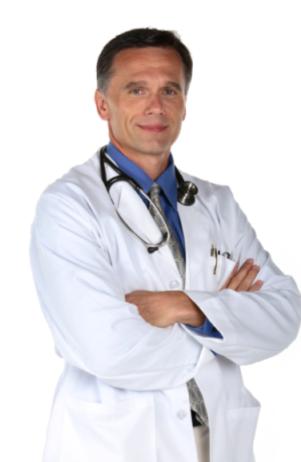 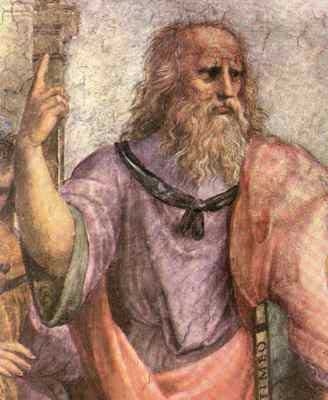 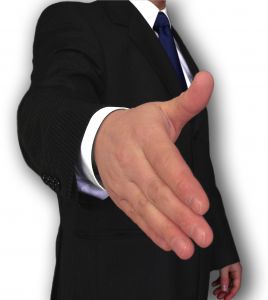 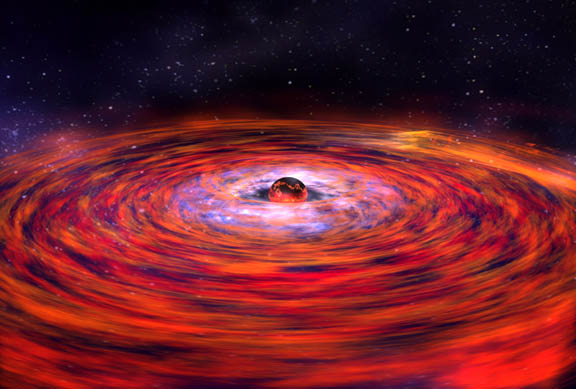 La inquisición
La Inquisición fue un tribunal para juzgar (try) a la gente que no convirtió a catolicismo.
Restablecieron la Inquisición
Torquemada fue el más infame de todos los inquisidores de España.
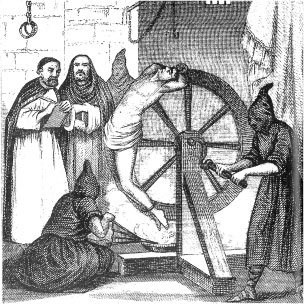 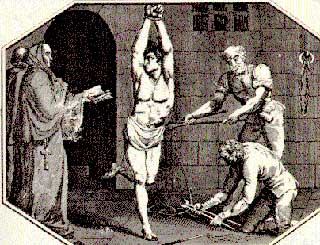 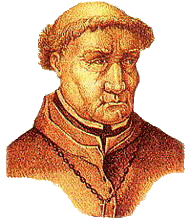 Torquemada
Por esas razones, esta época fue la Grandeza de España y el empiezo de la Decadencia de España.